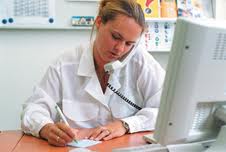 Beroepsgericht onderwijs  (BGO)
Beroepsopleiding Doktersassistent
Wat is BGO?
Richt zich op de beroepscompetenties van het beroep >doktersassistent

Naast kennis en vaardigheden staat ook de
beroepshouding centraal.
Kwalificatiedossier DA
Wordt gebruikt om  in het MBO aan te geven wat je als
student aan het eind van je opleiding moet kennen en
kunnen, verwijst naar specifieke beroepseisen.

Dit dossier is in samenwerking met bedrijfsleven en
kenniscentra voor beroepsonderwijs samengesteld. 

Daarnaast gelden er kwalificatie-eisen m.b.t.
Loopbaan en Burgerschap en Taal en rekenen.
Wat is een (beroeps)competentie?
Kennis 
Vaardigheden
Houding (attitude) 
persoonlijke eigenschappen;

ontwikkelen om op een goede wijze resultaten
te behalen in de beroepscontext (stage),
maatschappelijke context en leercontext
(school).
Wat is een (beroeps)  competentie?
Kortom: Om taken goed uit te kunnen voeren - op school – in het beroep- maatschappij- heb je competenties nodig. 

Je gaat beroepscompetenties ontwikkelen om gedurende jouw loopbaan goed te functioneren.

Je gaat je in meerdere beroepscompetenties bekwamen!
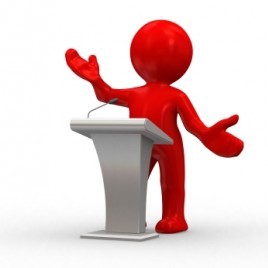 Voorbeeld van een beroepscompetentie:
Presenteren:


Duidelijk uitleggen en toelichten
Betrouwbaarheid en deskundigheid uitstralen
Voorbeeld van een beroepscompetentie ( vervolg)
Beroepscontext:  
De doktersassistent geeft voorlichting en advies over bijvoorbeeld: veel voorkomende medische vragen en klachten, medicijngebruik, behandelingen, gebruik van hulpmiddelen, ze presenteert zich als ter zake kundig, legt onderwerpen duidelijk en correct uit, gebruikt heldere taal, hanteert een goed spreektempo, zodat de zorgvrager/(doel)groep beschikt over relevante informatie en deskundig advies.

Vakkennis en vaardigheden: 
Behandelmethoden en therapieën
Communicatieve vaardigheden - gesprekstechnieken
     en presentatietechnieken
Kerntaken, werkprocessen en competenties
Je gaat binnen deze opleiding ( gedurende jouw
studieloopbaan) met vier kerntaken aan de slag.
Kerntaken, werkprocessen en beroepscompetenties
Kerntaken bestaan uit sets van inhoudelijk 
samenhangende beroepsactiviteiten (werkprocessen). 


Deze worden door doktersassistenten in het werkveld
uitgeoefend en zijn ook heel belangrijk voor het beroep   
( kenmerkend).
Kerntaken, werkprocessen en competenties
Kerntaak 1: Triëren

Werkprocessen: 
1.1 Neemt de hulpvraag in behandeling 
1.2 Verwerkt patiënt-gerelateerde informatie 


Vakken: Praktijkscholing , medische kennis, communicatie, Nederlands, Medicom. O &A, BPV
Kerntaken, werkprocessen en competenties
Kerntaak 2: Handelen in het kader van de individuele 
Gezondheidszorg

Werkprocessen: 
2.1 Voert medisch-technische handelingen uit
2.2 Assisteert bij uitvoering van medische verrichtingen
2.3 Geeft voorlichting en advies 

Vakken: Lab, MTH, EHBO, BPV (beoordeling)
Kerntaken, werkprocessen en competenties
Kerntaak 3:Praktijkvoering 

Werkprocessen:
3.1 Zorgt voor logistiek en beheer 
3.2 Zorgt voor de planning en administratie van de praktijk/organisatie 


Vakken/onderdelen: kwaliteitszorg,O&A,
Medicom,Taal en rekenen,examenonderdeel in LF 3            
(tijdens bpv), BPV (beoordeling)
Kerntaken, werkprocessen en competenties
Kerntaak 4 Uitvoeren van organisatie- en professiegebonden taken 

Werkprocessen:
4.1 Werkt aan deskundigheidsbevordering 
4.2 Werkt aan het bevorderen en bewaken van kwaliteitszorg 
4.3 Werkt (multi)disciplinair samen en stemt werkzaamheden af 

Vakken: kwaliteitszorg, bpv, projecten
Keuzedelen
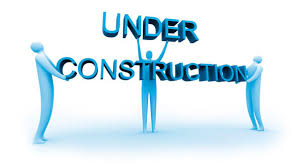 Nog in ontwikkeling

vanaf 2e leerjaar, vervolg in 3e leerjaar
720 uur 
verdieping
individueel
Loopbaan & Burgerschap
Loopbaanoriëntatie en ontwikkeling: sturing geven aan het vinden van betekenisvol werk of vervolgonderwijs dat aansluit op eigen kwaliteiten, mogelijkheden, waarden en
    motieven.  

Burgerschap: actief meedoen in de samenleving, kent
   diverse dimensies.
   Bijv.: dimensie vitaal burgerschap: reflecteren op eigen leefstijl.  

Evt projecten in toetsweken/lesweken, Sport en Bewegen, BLOG?
Taal en rekenen
Nederlands (taalverzorging, lezen en luisteren) 3F
Rekenen ( getallen,verhoudingen, meetkunde,verbanden) 3F
Engels ( lezen, luisteren,schrijven, gesprekken en spreken)
    lezen en luisteren B1, overige A2 

TOA ( Toolkit Onderwijs en Arbeidsmarkt) 
digitale instaptoets alleen rekenen en Nederlands

 < 2F verwijzing TRON (verplicht Taal en rekenondersteuning) 

Aan het eind van elke periode formatieve toets van
Nederlands, Engels en rekenen over het behandelde
onderwerp. Gemiddelde telt voor je overgang naar LF 2.
Niveaueisen Taal & Rekenen
Het resultaat van de instaptoets mag maximaal 1 niveau onder het verplichte eindniveau liggen. Dit geldt voor Nederlands, rekenen en voor Engels (niveau 4). Als een student meer dan 1 niveau onder het eindniveau haalt, dan krijgt hij extra ondersteuning aangeboden door de school.
   TRON = verplicht
    TROV= op verzoek
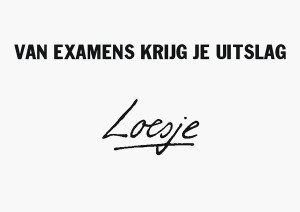 Nog vragen?